Art Knowledge organiser
Painting and Sculpture
Glossary

3 Dimensional - Not flat.

Dab- To lightly press

Papier mache- a sculpture made from paper and glue.

Primary colours- These colours cannot be made by mixing any other colours.


Secondary colours- Made by mixing other colours together.

Sculpture- A type of art that is not flat. 

Sweep- Move from side to side.
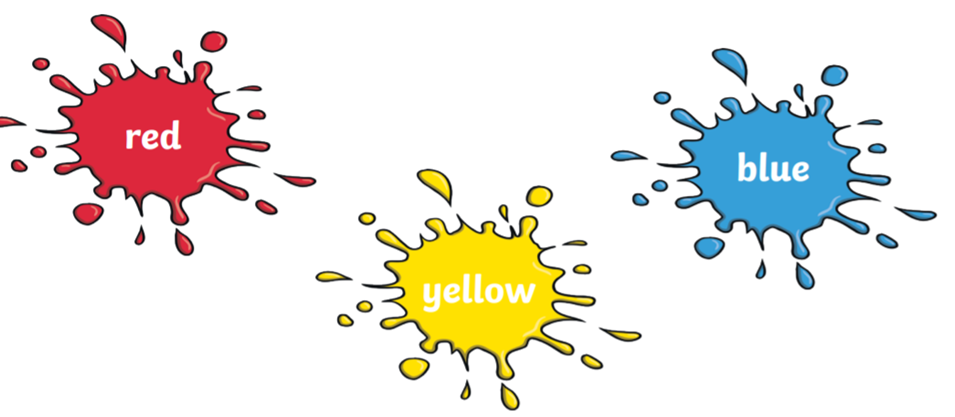 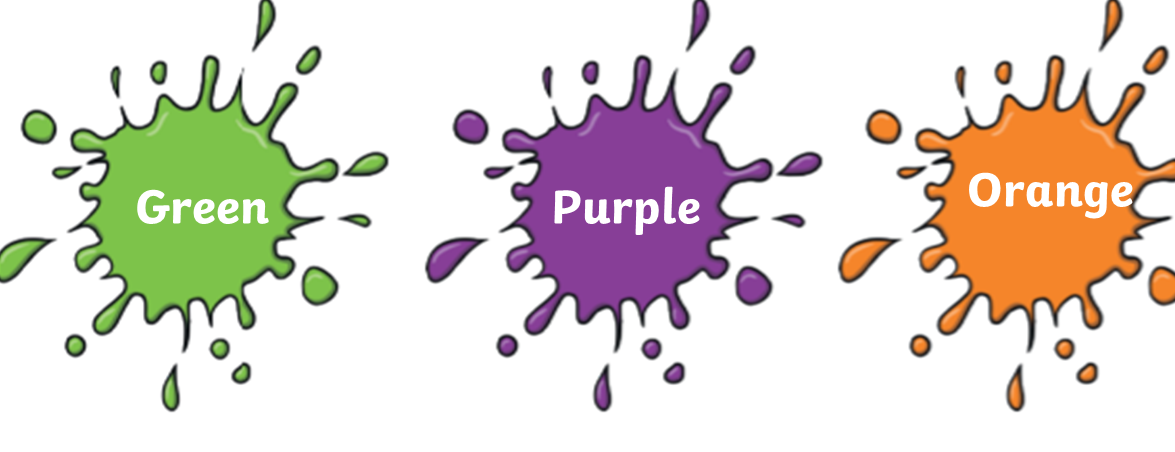 Secondary colours are made by mixing other colours.
Blue + Yellow = Green
Red + Blue = Purple
Red + Yellow = Orange
Primary colours cannot be made by mixing any other colours.
They are red, yellow and blue.
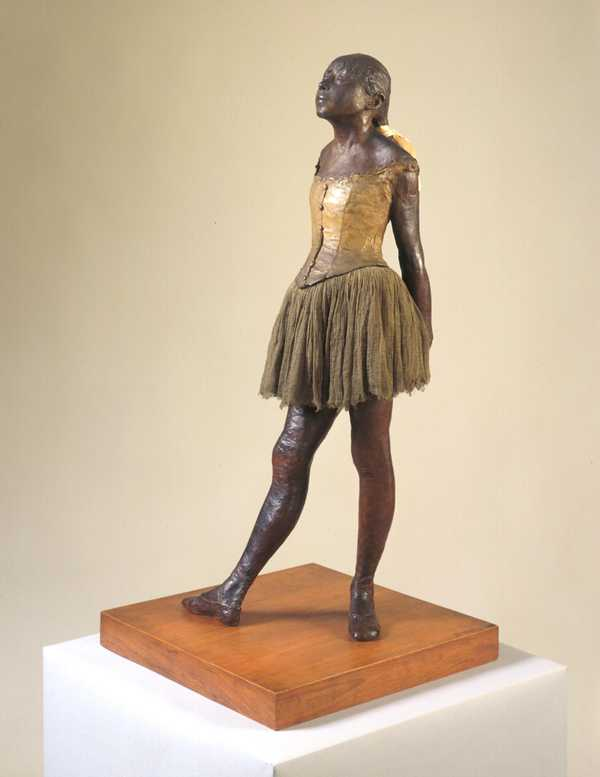 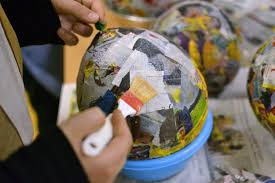 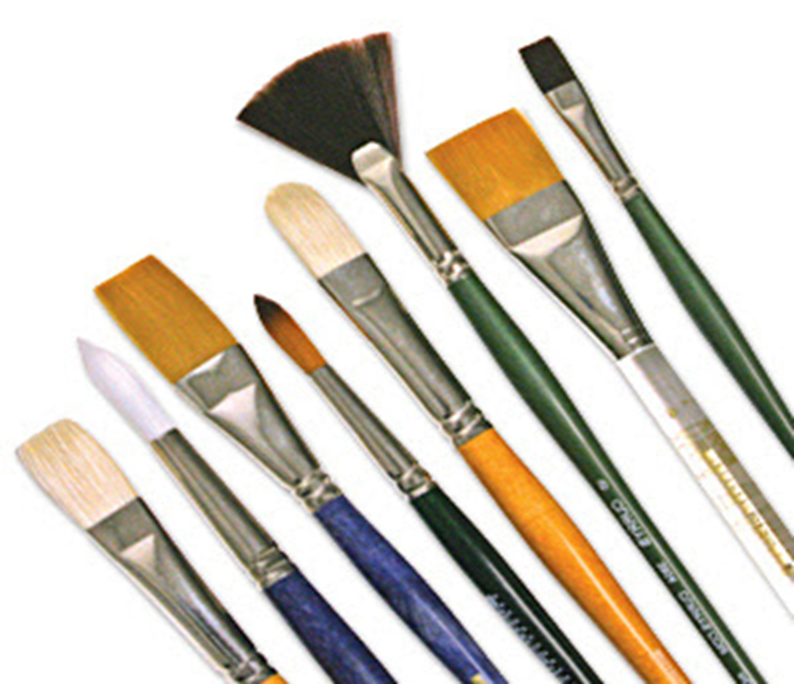 You can sweep or dab the paint brush
Sculpture is a type of art that is 3 dimensional. Papier mache is a sculpture technique that uses layers of paper and glue.